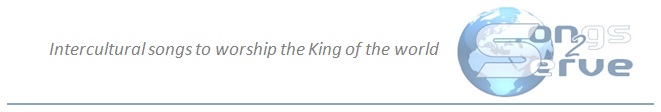 Nadie mas que Tu / No one else but you
Author tekst and music: Dan Adler
Quién en este mundo, Cristo, es como Tu?
Y quién es como Tu en lo alto? 
Quién se escondera de Tu presencia
Y que nos separa de Tu amor?
Quién no tieno principo ni final?
Quién es solo uno pero tres?
Dónde se encuentra tal amor
A dar Tu unico hijo por mi?
No hay nadie- maravilloso
Solo Tu Y nadie mas
Solo Tu alabamos
Adoramas a Tus pies
Santo Santo Santo Santo   
Santo Santo Santo Santo   
Santo Santo Santo Santo   
Nadie mas que Tu
No tender mos otros dioses!
Adoramos solo a Ti
Vivire mos para Ti!
Nadie mas que Tu!
Who in all the earth  o Lord is like you
Who is like you up in heaven above
Where could we hide from your holy presence
What can separate us from your love
Who else had no ending nor beginning
Who is somehow Three but only one
Where is found a love like yours so selfless
You sacrificed for us your only son
There is no one, so amazing
Only you and you alone
So it’s You that we are praising,
Worshipping before your throne
Holy holy holy holy 
Holy holy holy holy 
Holy holy holy holy 
No one else but you
We will have no gods before you
We will worship and adore you
We will live our lives just for you!
No one else but you!